MUSCULOSKELETAL BLOCKPathology Disease of Joints
Jan 2012
Dr. Maha Arafah
Dr. Abdulmalik Alsheikh, MD, FRCPC
Objectives
Know the pathogenesis and clinicopathologic features of osteoarthritis and rheumatoid arthritis.
Contents
Osteoarthritis: Incidence, Primary and secondary types, pathogenesis and clinical features
 Rheumatoid arthritis: definition, aetiology, pathological, clinical and major radiological features
JOINTS TYPES
Synovial joints: also called diarthroses
Nonsynovial joints: also called solid joint or synarthrosis
Synovial joints
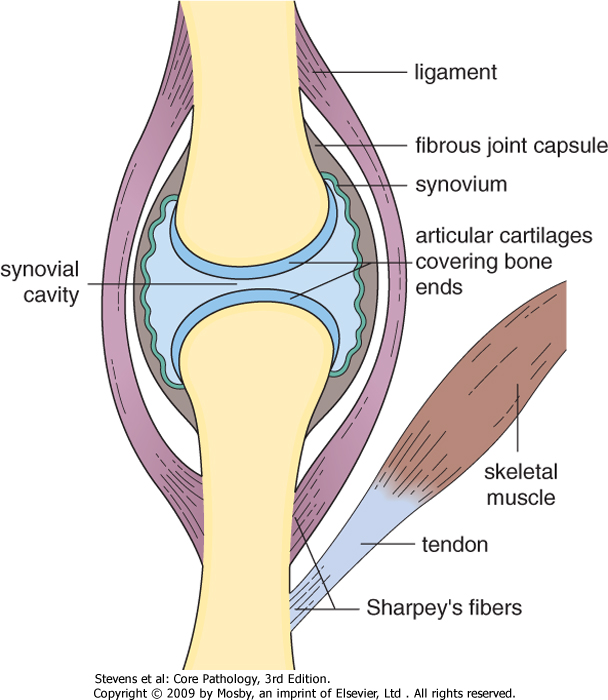 Joint space bone ends are covered by hyaline cartilage
Strengthened by dense fibrous capsule continuous with periosteum of bones and an inner synovial membrane
 This is reinforced by ligaments and muscles
Tha presence of joint space allows wide range of motion.
Inflammatory disease of joints (arthritis and synovitis)
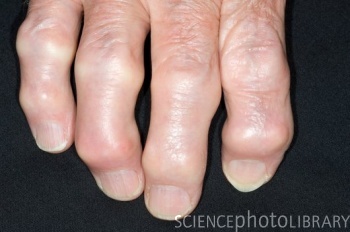 has four main causes
Degeneration, e.g. osteoarthritis.
Autoimmity, e.g. rheumatoid arthritis, SLE, autoimmunity, rheumatic fever
Crystal deposition, e.g. gout and other crystalline arthropathies.
Infection, e.g. septic arthritis, tuberculous arthritis.
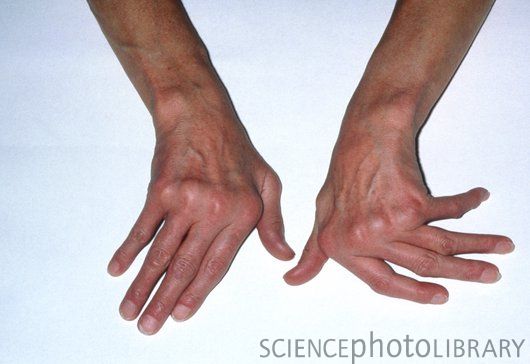 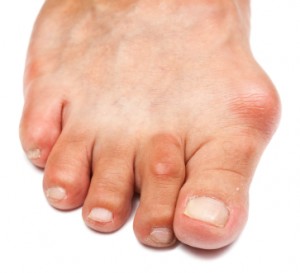 OsteoarthritisDefinition and Incidence
Osteoarthritis is a nonneoplastic disorder of progressive erosion of articular cartilage.
Common and important degenerative disease, with both destructive and reparative components

Usually age 50+ years (present in 80% at age 65 years)
Osteoarthritis Aetiology
The main factors in the development of osteoarthritis are:
 aging
 abnormal load on joints
 crystal deposition
 inflammation of joints
Osteoarthritis
Pathogenesis
In general, osteoarthritis affects joints that are constantly exposed to wear and tear. 
It is an important component of occupational joint disease
 e.g. osteoarthritis of 
			the fingers in typists
			the knee in professional footballers
OsteoarthritisTypes
Primary osteoarthritis



Secondary osteoarthritis
OsteoarthritisTypes
Primary osteoarthritis:
appears insidiously with age and without apparent initiating cause 
 usually affecting only a few joints
Secondary osteoarthritis
OsteoarthritisTypes
Primary osteoarthritis:
Secondary osteoarthritis:
 some predisposing condition, such as previous traumatic injury, developmental deformity, or underlying systemic disease such as diabetes, ochronosis, hemochromatosis, or marked obesity
Secondary osteoarthritis affect young
often involves one or several predisposed joints
less than 5% of cases
OsteoarthritisCommon sites
usually one joint or same joint bilaterally
Gender has some influence; knees and hands are more commonly
 affected in women,
 whereas hips are more commonly affected in men.
Osteoarthritis
The pathological changes involve:
 cartilage
 bone
 synovium
 joint capsule
with secondary effects on muscle
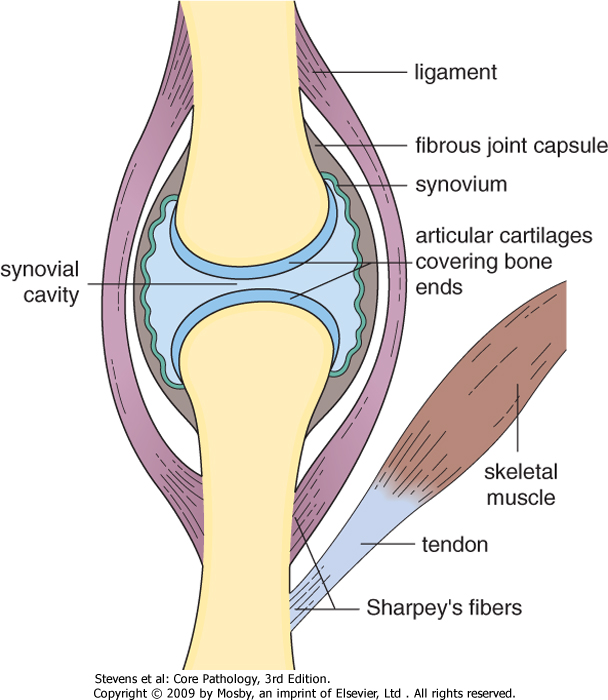 OsteoarthritisPathogenesis
The early change: destruction of articular cartilage, which splits (fibrillation), becomes eroded, and leads to narrowing of the joint space on radiography. 

There is inflammation and thickening of the joint capsule and synovium
OsteoarthritisPathogenesis
With time, there is thickening of subarticular bone caused by constant friction of bone surfaces, leading to a highly polished bony articular surface (eburnation). 
Small cysts develop in the bone beneath the abnormal articular surface. 
Osteophytes form around the periphery of the joint by irregular outgrowths of bone.
 There may be reactive thickening of the synovium due to inflammation caused by bone and cartilage debris. 
 Atrophy of muscle is caused by disuse following immobility of the diseased joint.
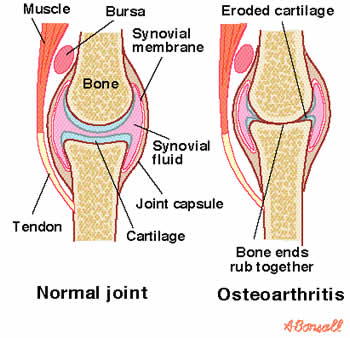 Pathological changes in osteoarthritis
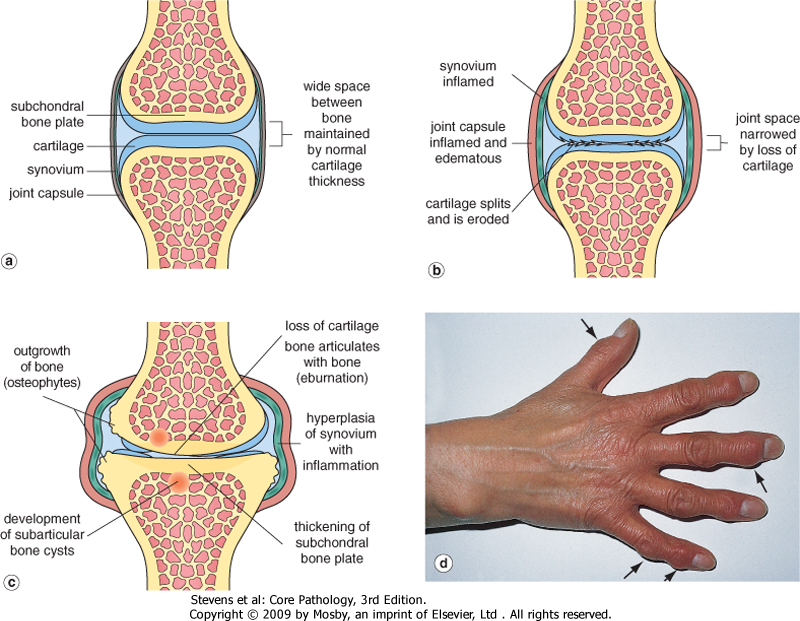 a normal synovial joint 
early change in osteoarthritis
Eburnation
'Heberden's nodes (osteophytes on the interphalangeal joints of the fingers)
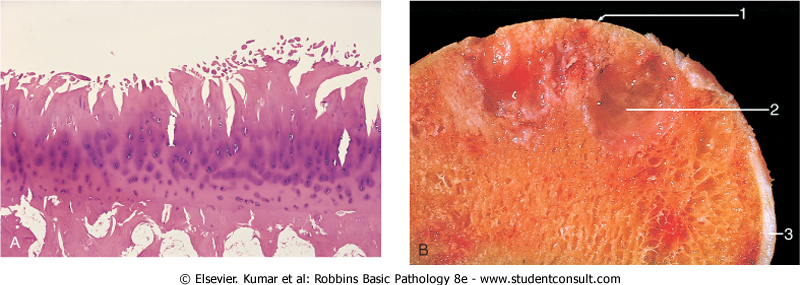 Osteoarthritis. : Histologic demonstration of the characteristic fibrillation of the articular cartilage.
Cracking and fibrillation of cartilage
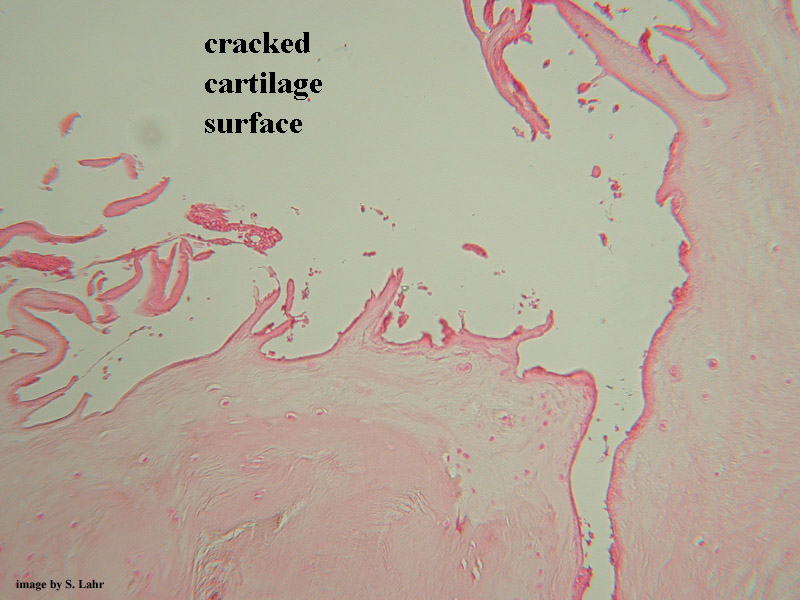 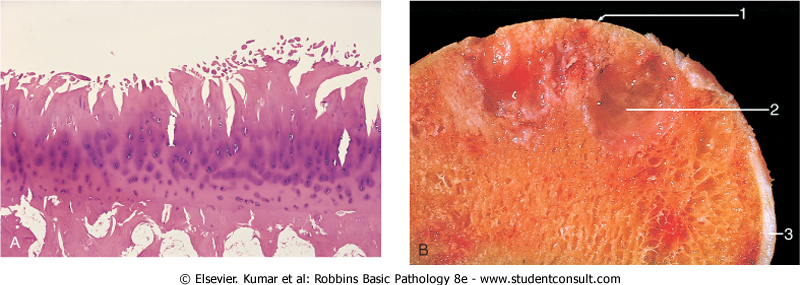 Severe osteoarthritis with 1, Eburnated articular surface exposing subchondral bone. 2, Subchondral cyst. 3, Residual articular cartilage.
OsteoarthritisClinical features
An insidious disease predominantly affecting patients beginning in their 50s and 60s.
 Characteristic symptoms include deep, aching pain exacerbated by use, morning stiffness and limited range of movement
Osteophyte impingement on spinal foramina can cause nerve root compression with radicular pain, muscle spasms, muscle atrophy, and neurologic deficits.
 Heberden nodes in fingers of women only (osteophytes at DIP joints)
Loose bodies: may form if portion of articular cartilage breaks off
Osteophyte
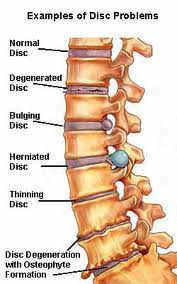 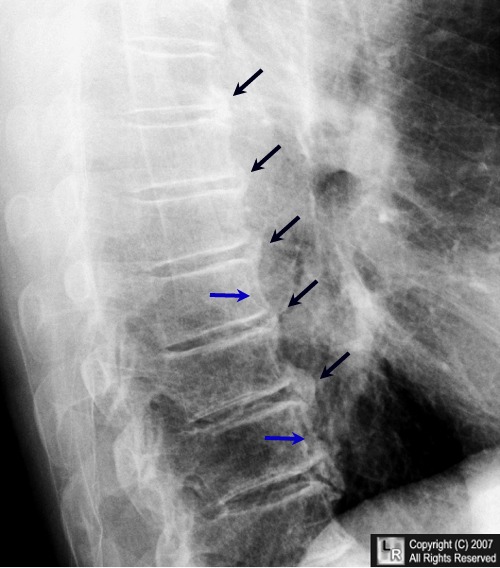 OsteoarthritisSummary
Incidence: common after 50 year
 Primary and secondary types: 	underlying conditions
 Pathogenesis: erosion of articular cartilage 
Clinical features: pain and limitation of function
Rheumatoid arthritis
Definitionaetiologypathological features  clinical features radiological features
Rheumatoid arthritisDefinition
Chronic systemic inflammatory disorder affecting synovial lining of joints, bursae and tendon sheaths; also skin, blood vessels, heart, lungs, muscles

Produces nonsuppurative proliferative synovitis, may progress to destruction of articular cartilage and joint ankylosis

1% of adults, 75% are women, peaks at ages 10-29 years; also menopausal women
Rheumatoid arthritisAetiology
The joint inflammation in RA is immunologically mediated
Genetic and environmental variables
Rheumatoid arthritisAetiology
triggered by exposure of immunogenetically susceptible host to arthitogenic microbial antigen

autoimmune reaction then occurs with T helper activation and release of inflammatory mediators, TNF and cytokines, that destroys joints 
circulating immune complexes deposit in cartilage, activate complement, cause cartilage damage

Parvovirus B19 may be important in pathogenesis.
Rheumatoid arthritis Aetiology
Genetics: HLA-DR4, DR1 (65%); 
Laboratory: 80% have IgM autoantibodies to Fc portion of IgG (rheumatoid factor), which is not sensitive or specific; synovial fluid has increased neutrophils (particularly in acute stage) & protein
Other antibodies include antikeratin antibody (specific, not sensitive), antiperinuclear factor, anti-rheumatoid arthritis associated nuclear antigen (RANA)
Rheumatoid arthritisPathologic Features
The affected joints show chronic synovitis:       (1) synovial cell hyperplasia and proliferation
     (2) dense perivascular inflammatory cell infiltrates 	(frequently forming lymphoid follicles) in the synovium composed of CD4+ T cells, plasma cells, and macrophages
      (3) increased vascularity due to angiogenesis     (4) neutrophils and aggregates of organizing fibrin on the synovial surface 
    (5) increased osteoclast activity in the underlying bone  bone erosion.
Rheumatoid arthritisPathologic Features
Pannus 
formed by proliferating synovial-lining cells admixed with inflammatory cells, granulation tissue, and fibrous connective tissue
Eventually the pannus fills the joint space, and subsequent fibrosis and calcification may cause permanent ankylosis.
Rheumatoid arthritisPathologic Features
Rheumatoid arthritis Clinical Feaures
morning stiffness, arthritis in 3+ joint areas
 arthritis in hand joints,
 symmetric arthritis,
 rheumatoid nodules, rheumatoid factor, typical radiographic changes
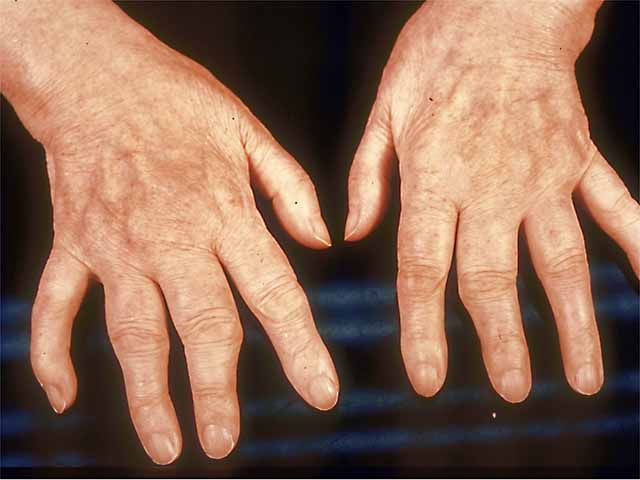 Rheumatoid arthritis X-ray:
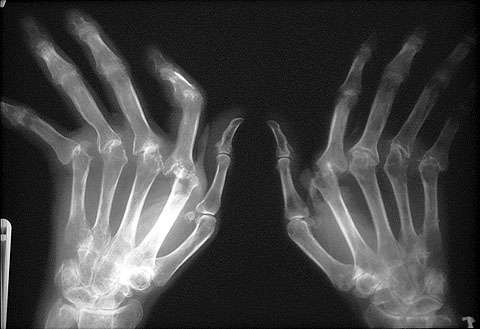 joint effusions, juxta-articular osteopenia, erosions
narrowing of joint space; destruction of tendons, ligaments and joint capsules produce radial deviation of wrist, ulnar deviation of digits, swan neck finger abnormalities
Rheumatoid arthritis Clinical course:
variable; malaise, fatigue, musculoskeletal pain, then joint involvement;
 joints are warm, swollen, painful, stiff in morning; 10% have acute onset of severe symptoms, but usually joint involvement occurs over months to years; 50% have spinal involvement
Rheumatoid arthritisPrognosis
Reduces life expectancy by 3-7 years
Death due to amyloidosis, vasculitis, GI bleeds from NSAIDs, infections from steroids.
Rheumatoid arthritisSummary
RA is a chronic inflammatory disease that affects mainly the joints, especially small joints, but can affect multiple tissues.
The disease is caused by an autoimmune response against an unknown self antigen(s)
This leads to T-cell reactions in the joint with production of cytokines that activate phagocytes that damage tissues and stimulate proliferation of synovial cells (synovitis).
 The cytokine TNF plays a central role, and antagonists against TNF are of great benefit.
Comparison of the morphologic features of RA and osteoarthritis
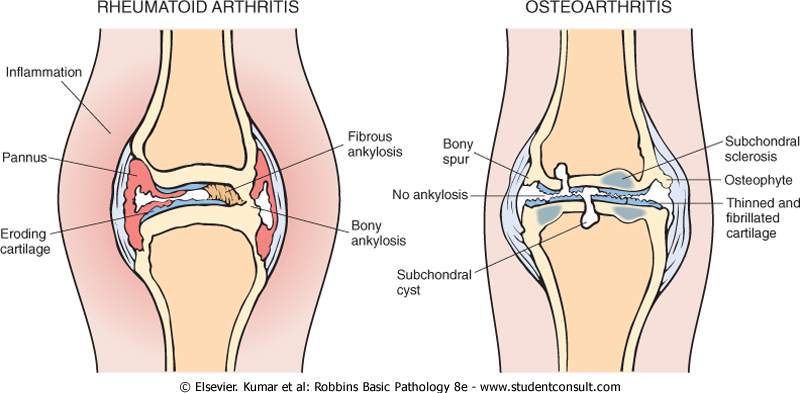